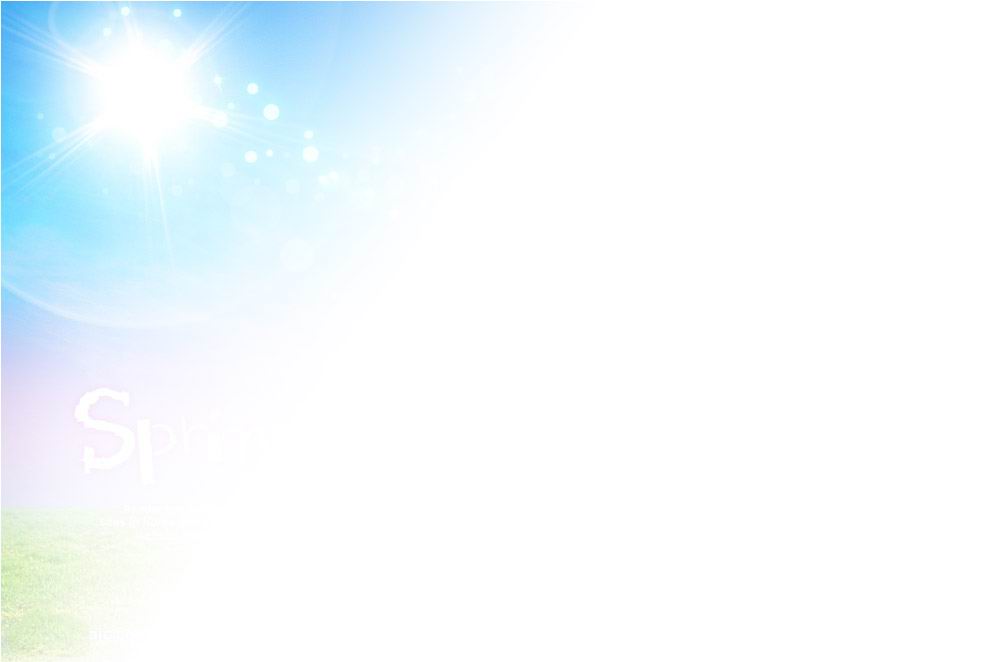 Unit 3   
I’m more outgoing than my sister.
第一课时
  Section A  (1a-2d)
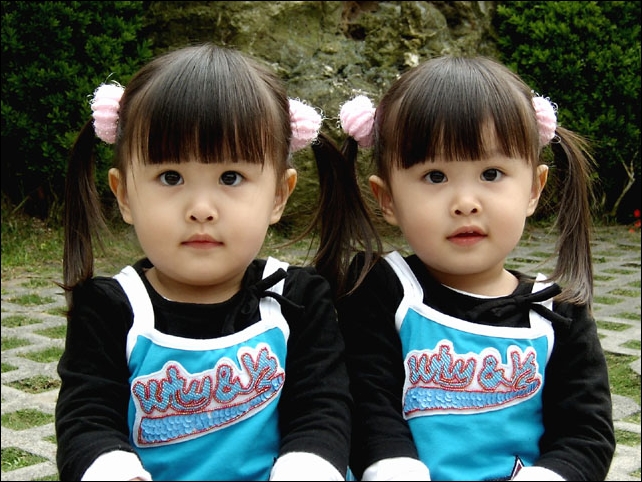 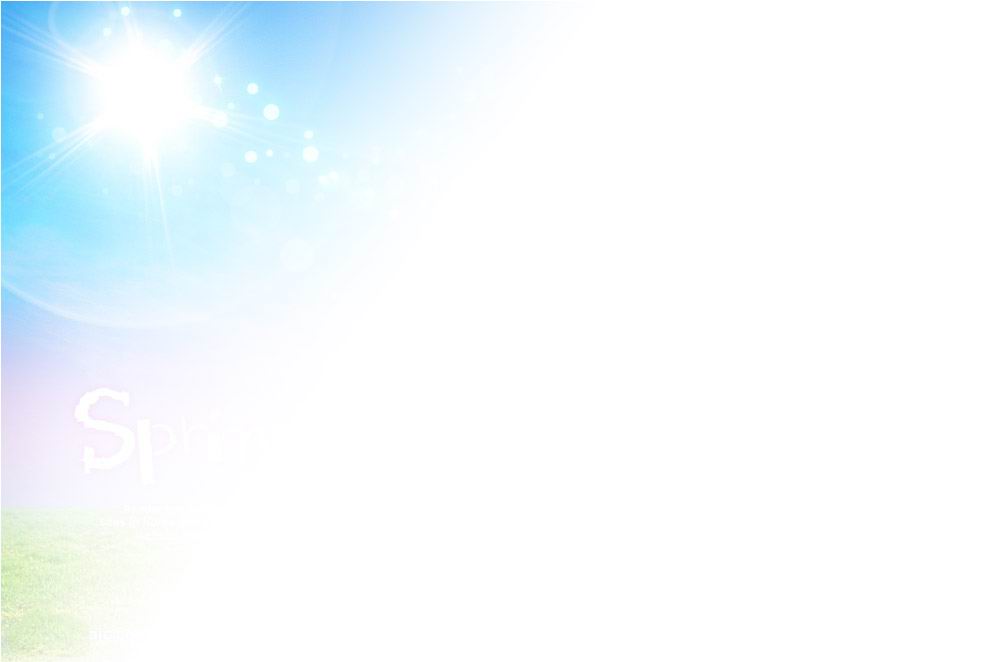 §自主学习方案
一、写出下列词的比较级形式。 
（1）tall _______                  
（2）thin _________
（3）heavy  __________ 
（4）outgoing __________
（5）fat  _________ 
（6）long _________ 
（7）funny __________ 
（8）quiet  _________ 
（9）loudly ___________
（10）quietly ______________ 
（11）good/well _________
taller
thinner
heavier
more outgoing
fatter
longer
funnier
quieter
more loudly
more quietly
better
二、翻译下列句子。 
（1）——那是Tara，不是吗？
          ——不，不是。
                             _____           ?
             ____________.  
（2）Sam的头发比汤姆的长。
                                                               . 
（3）Sam和Tom两人都会打鼓。 
                                                                              . 
（4）Sam比Tom打鼓打得好。
                                                                          . 
（5）她也比Tara唱的更大声。
                                                                          .
—That’s Tara，isn’t it
—No ，it isn’t
Sam has longer hair than Tom
Both Sam and Tom can play the drums
Sam plays the drums better than Tom
She also sings more loudly than Tom
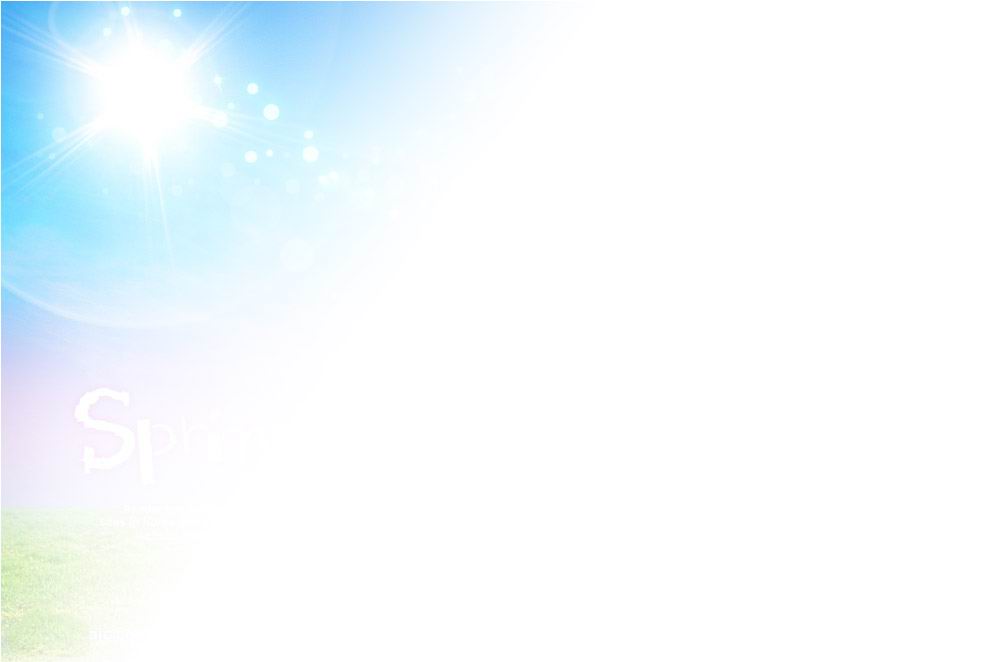 Step 1 准备与热身(Preparation)
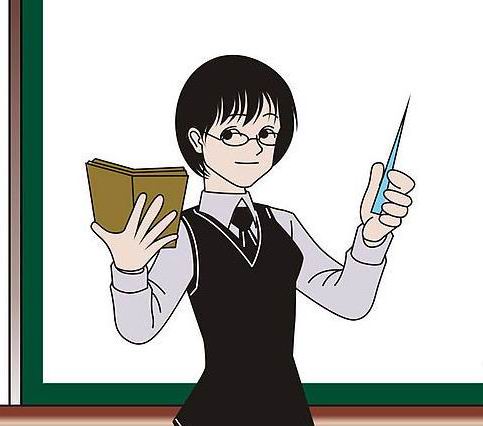 How old are you?
You are younger   
  than him.
I am 15 years old.
I am 14 years old.
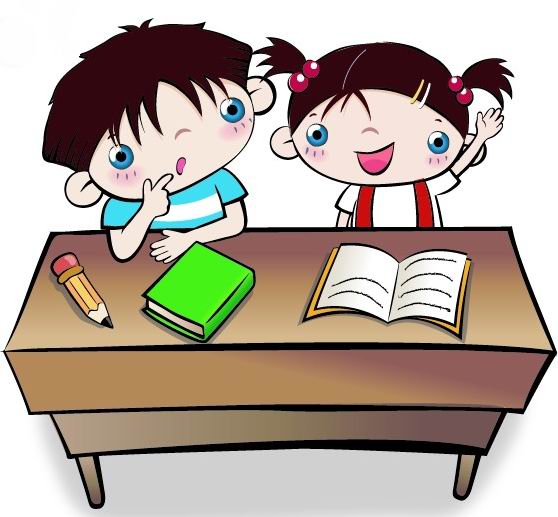 He is older than her.
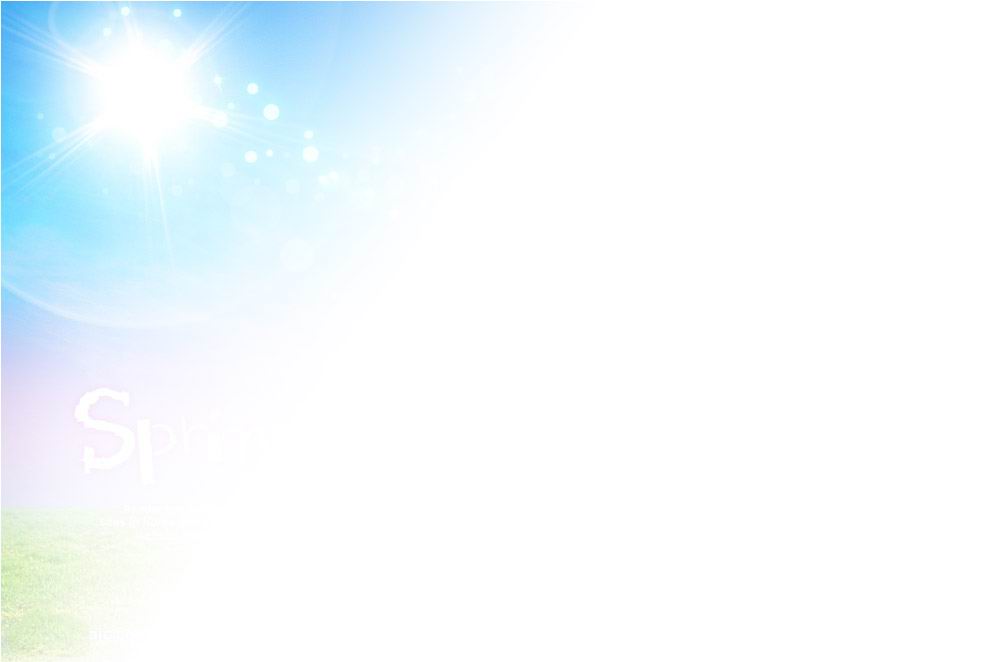 Step 2 呈现与输(Presentation)
1a
Match each word with its opposite.
tall                            wild
thin                           short hair
long hair                   heavy
calm                          short
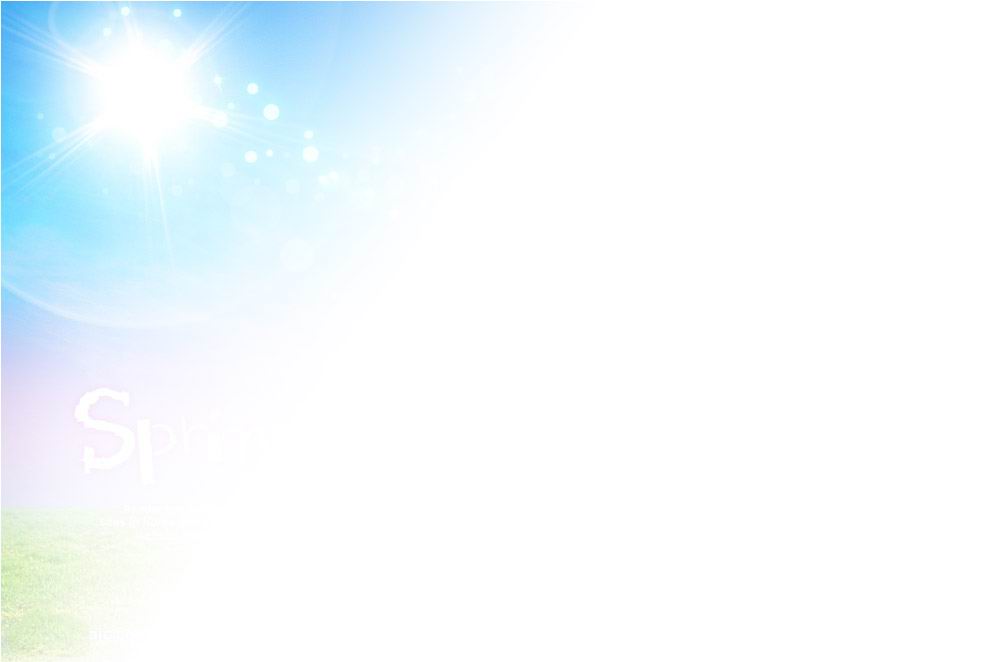 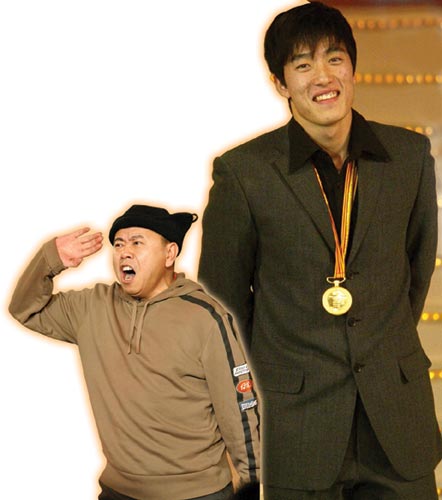 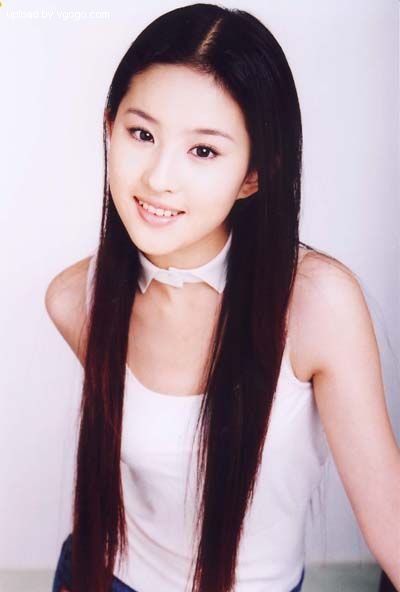 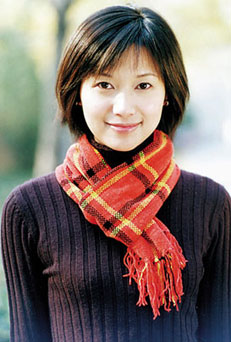 long hair
short hair
short
tall
has    longer
Liu ____ ______  hair than Xu.
Xu ______ _______ hair than Liu.
has    shorter
is   taller  than
Liu __ _____ ____ Pan.
is  shorter  than
Pan __ ______ ____ Liu.
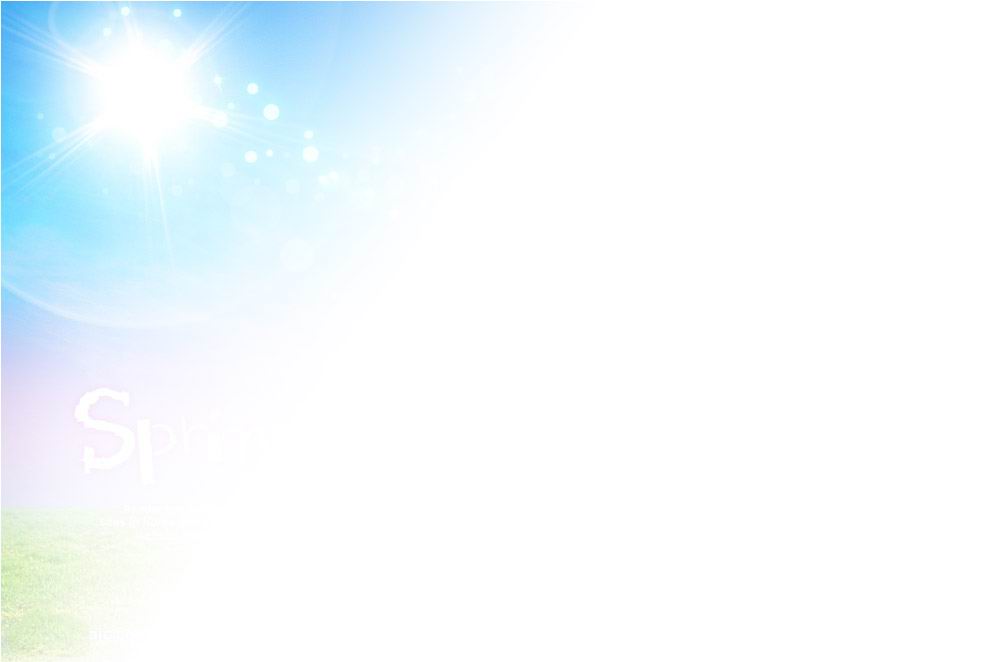 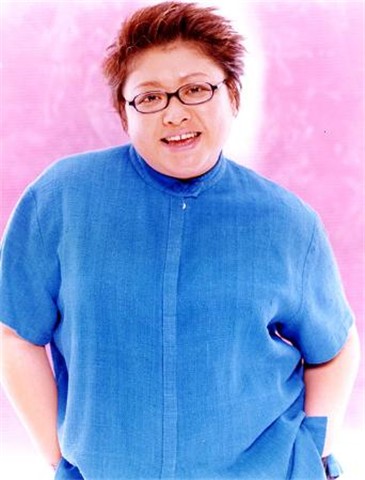 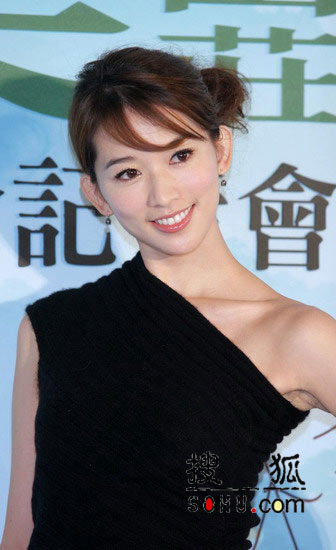 heavy
thin
is     heavier   than
Han ___ ________ ____ Lin.
is    thinner   than
Lin ___ _______ _____ Han.
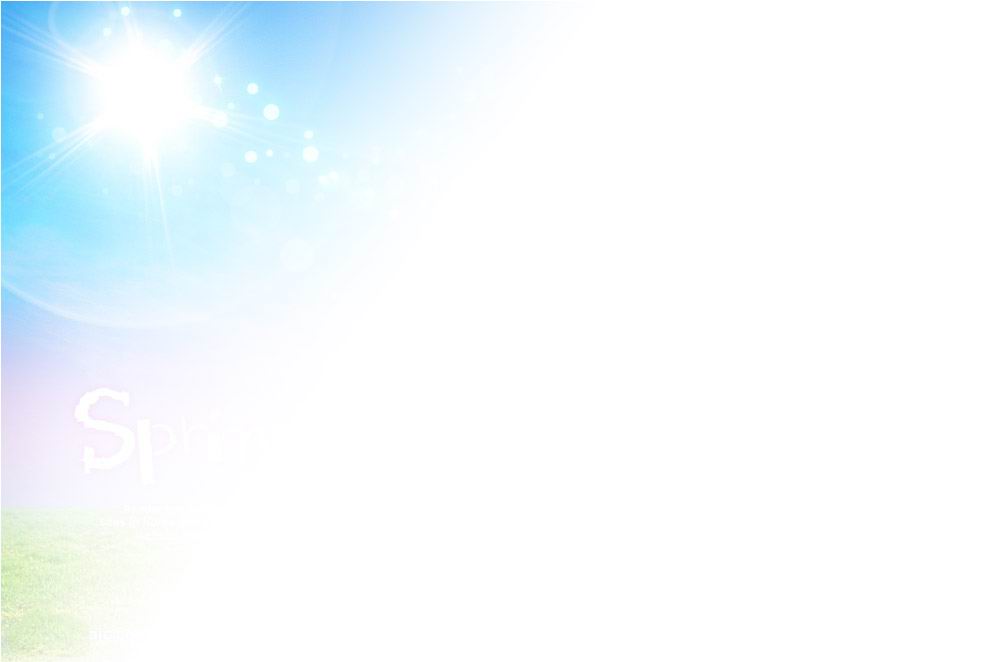 1b
Listen and number the pairs of twins  in the pictures [1~3].
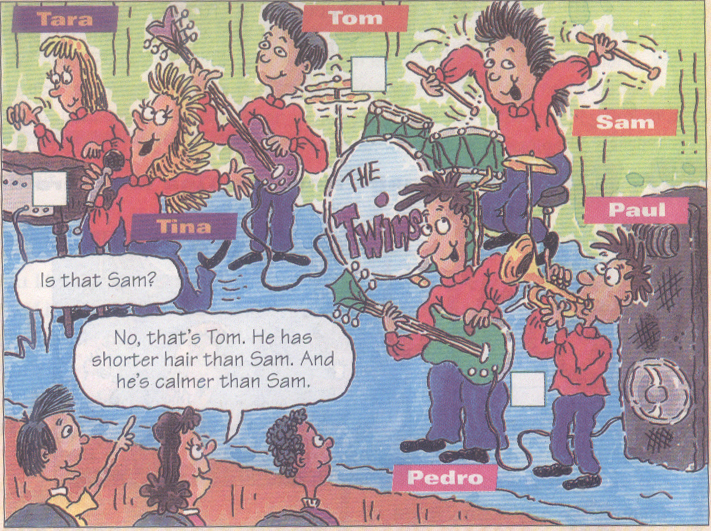 1
2
3
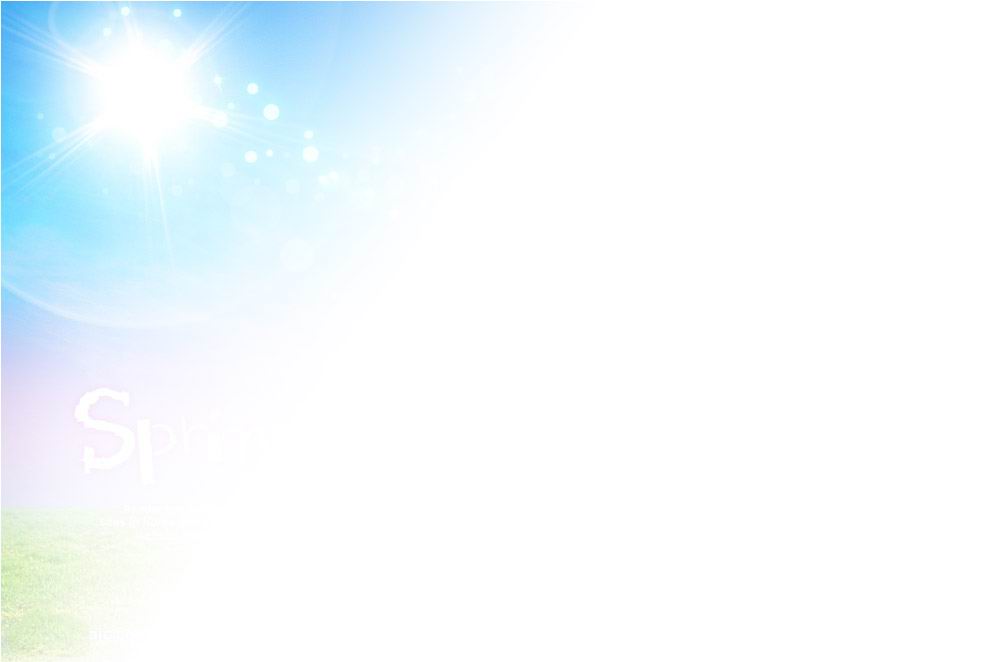 Can you compare the people in the picture?
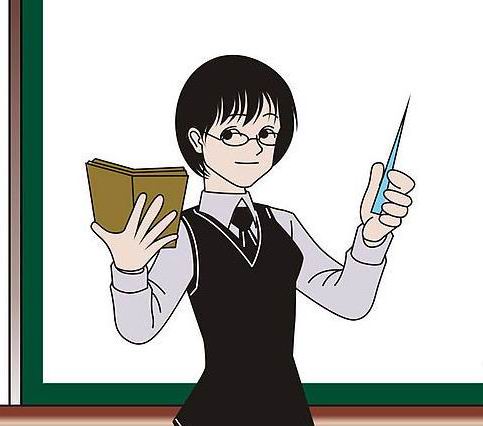 Tom has shorter hair than Sam.
① Tom has shorter hair 
     than Sam.
② Tina is more outgoing 
     than Tara.
③ Paul is shorter than 
     Tom.
     …
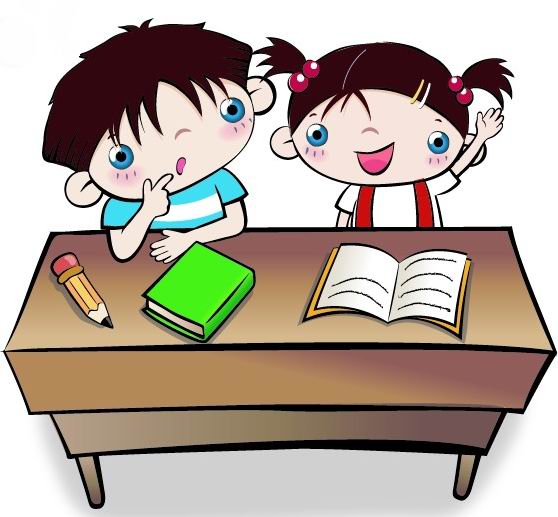 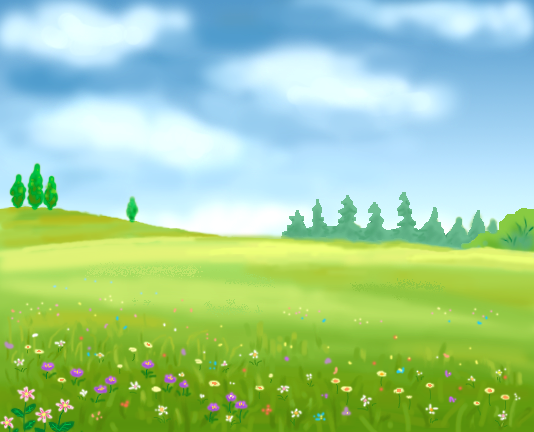 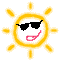 No, it isn’t. It’s Tina. Tara’s shorter than Tina.
Is that Tara?
Pair work
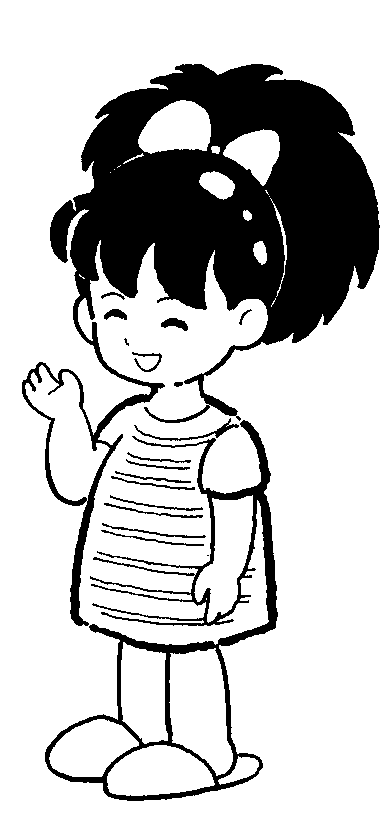 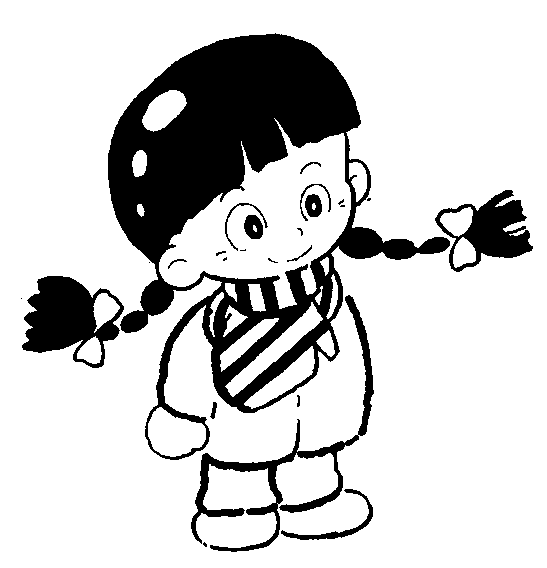 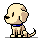 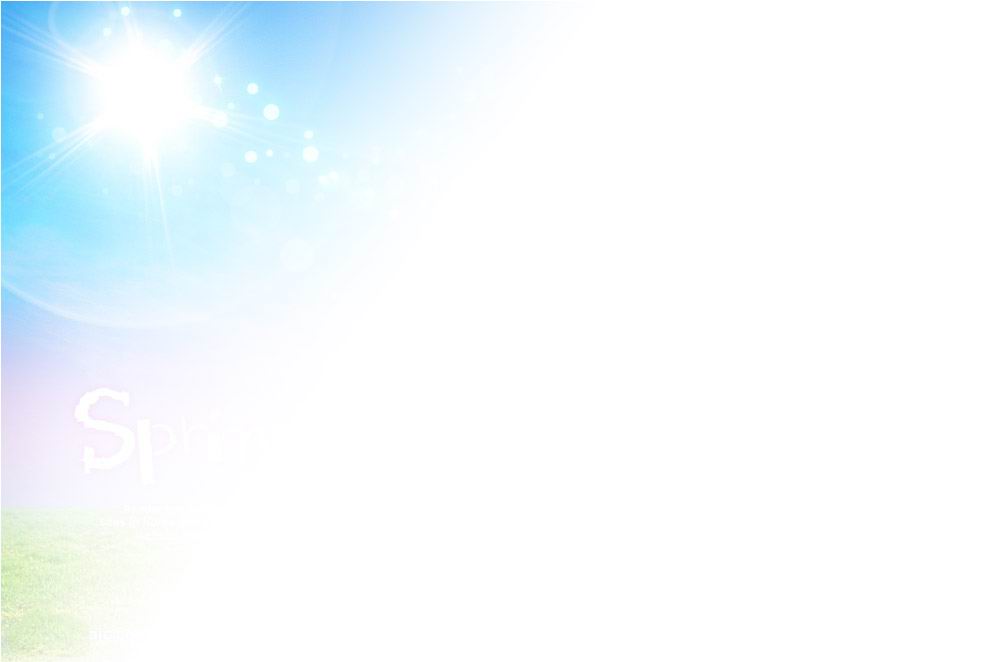 用所给词的适当形式填空。
1.Her twin sister is ___________than her.  
   (athletic)
2.Dave looks a little ______ than before. 
   (calm)
3.This piece of paper feels much _____(thin) 
   than that piece. 
4.These pants are ______(new) than those .
5.It seems ____________(serious)than you 
   thought.
more athletic
calmer
thinner
newer
more serious
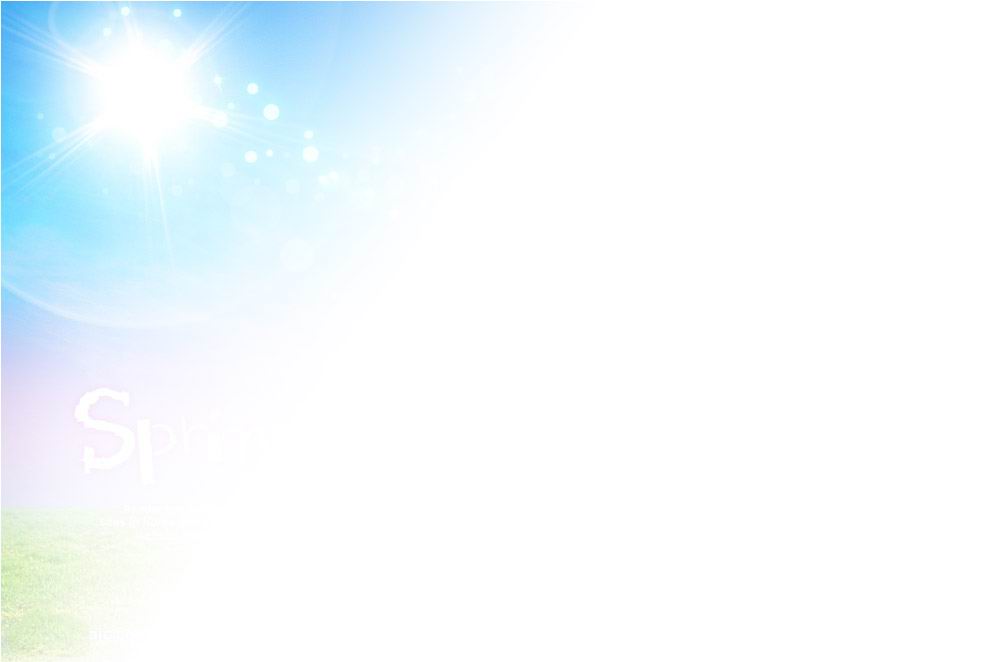 Step 3练习与体验 (Practice)
2a  Listen. Are the words in the box used
       With -(i)er or more? Complete the chart.
-er/ier 		       more
funny	
(run) fast
friendly	
(jump) high
hard-working
(get up) early
smart    
lazy
hard-working
friendly
funny 
higher
earlier
smarter
lazier
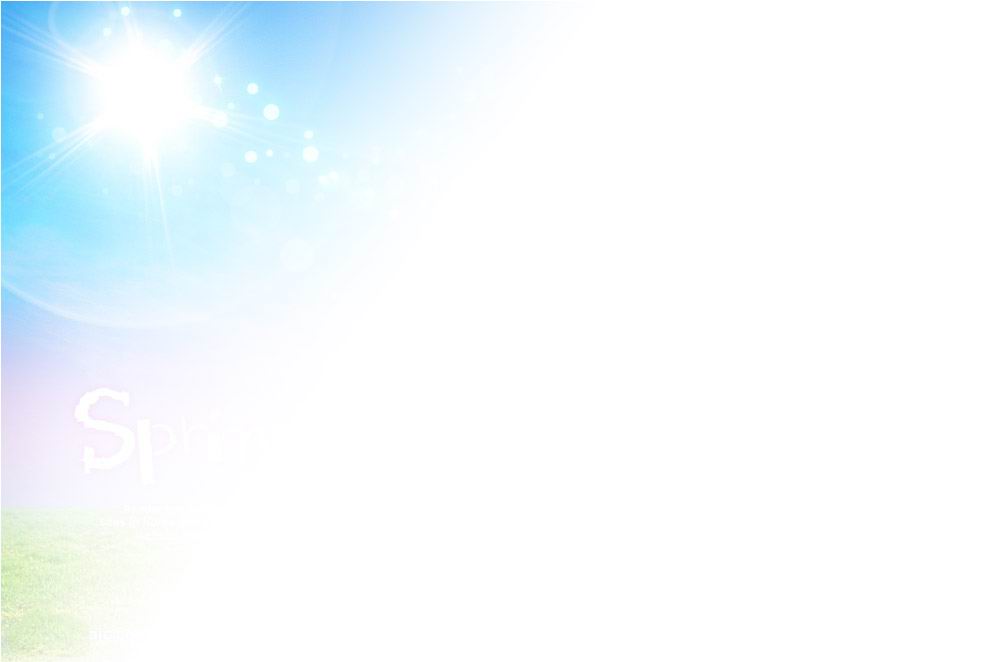 2b    Listen again. How are Tina and Tara 
          different? Fill in the chart.
Tara is …
____________ r
____________
____________
Tina is …
funnier             r
____________
____________
smarter
quieter
more outgoing
more serious
more athletic
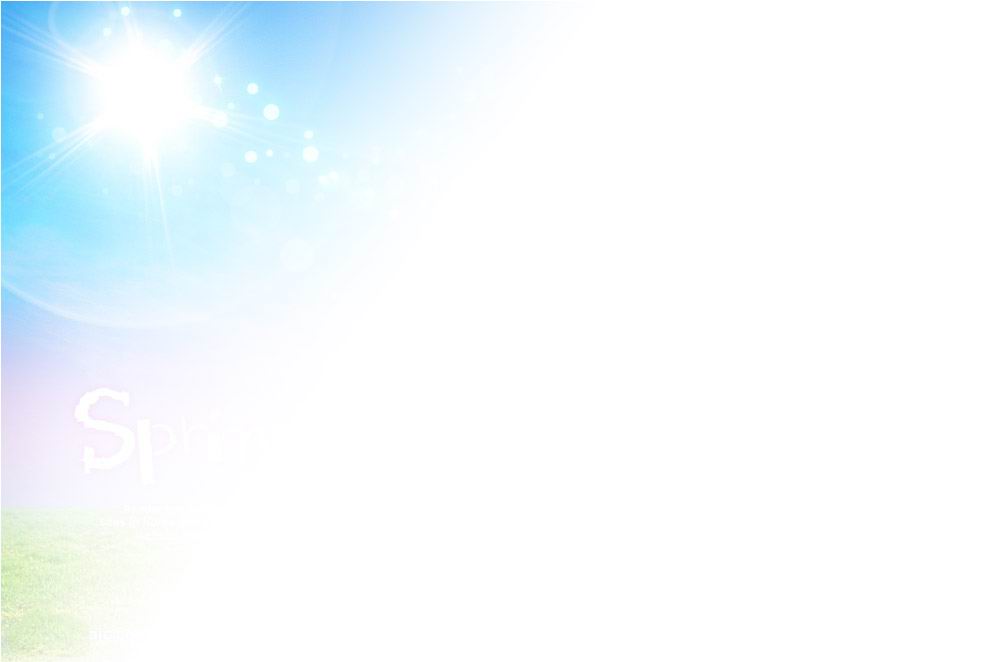 判断正(T)误(F)。
(   )1.Tina thinks she is very different 
         from Tara.
(   )2.Tara is more serious than Tina.
(   )3.Tina is more athletic and smarter 
         than Tara.
T
T
F
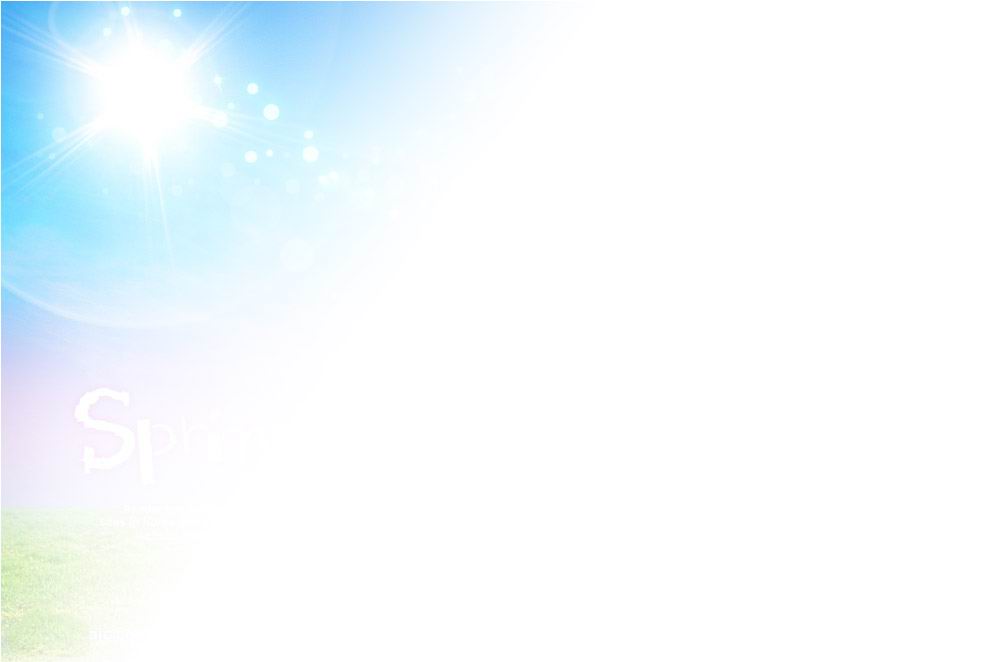 Pair work
*** means Sam is taller than Tom.
Sam
Tom
A: Is Tom smarter         
    than Sam?
B: No, he isn’t.
smart
tall
athletic
quiet
thin
funny
***
*
***
*
***
*
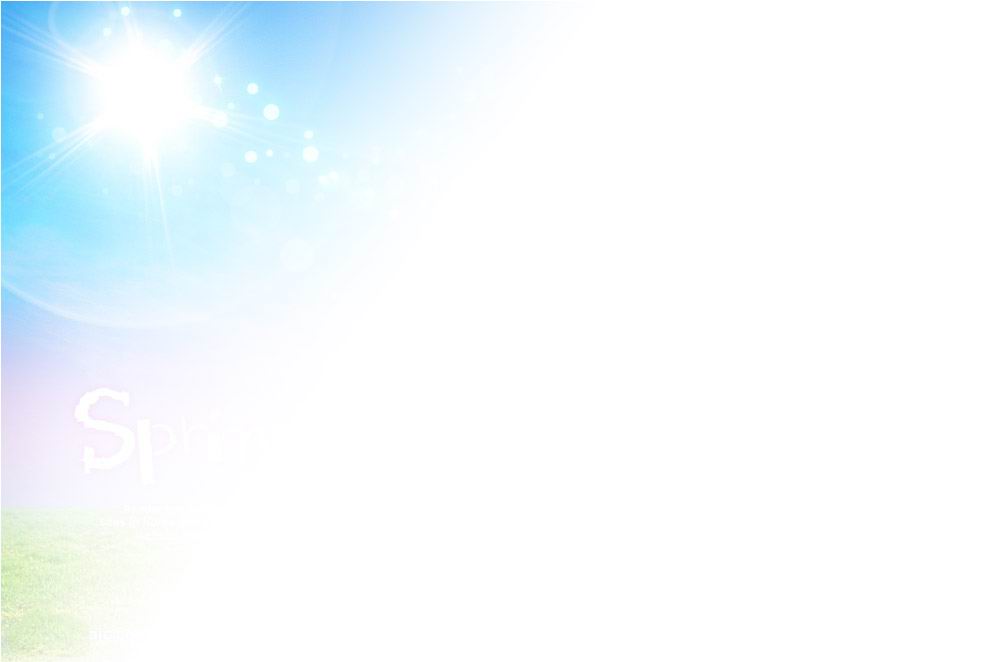 Step 4 运用与生成 (Production)
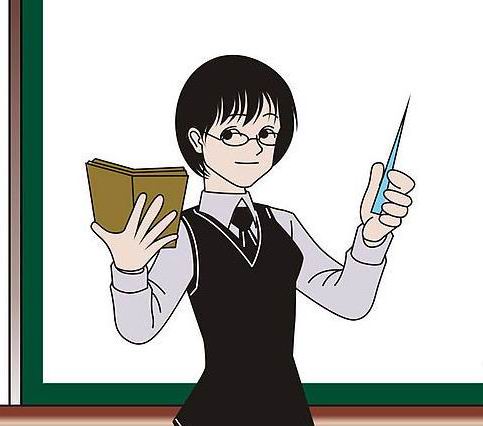 Julie:  Did you like the         (sing) competition yesterday, Anna?
Anna: Oh, it was fantastic! Nelly sang so         (good)! 
Julie:  Well, I think Lisa        (sing)       (well) than Nelly.
Anna: Oh,         (哪一个)is Lisa?
Julie:  The one         shorter hair. I think she sang          (clearly) 
           than Nelly.
Anna: Yes, but Nelly       (dance)        (well) than Lisa. Did you do          
           last month?
Julie:  But you can tell that Lisa practiced          (非常) more and 
          really wanted         (win). 
Anna: Well, everyone wants to win. But the          (important) 
          thing is            (learn) something and have fun.
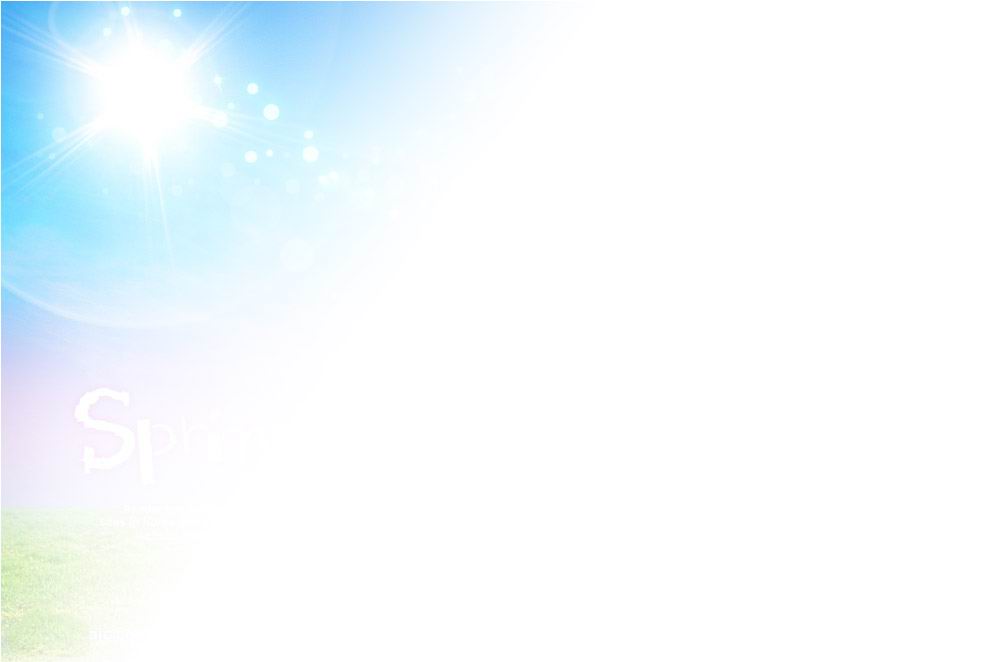 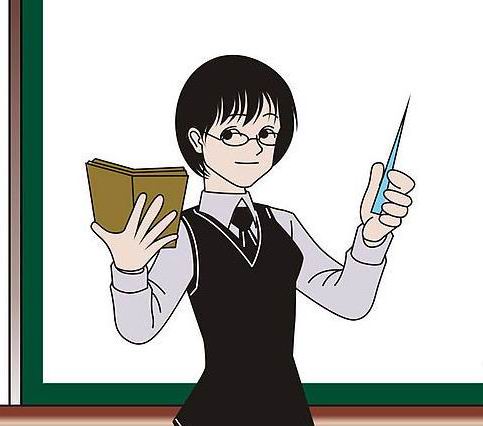 A. Why do you think so
B. Did Lucy do well
C. Which one is Mary
D. Yes, I did. It was fantastic
E. Is she in Class One
A: Hello, did you go the singing competition? 
B:                          .     
A:                     ?            
B: Yes, she did well. But Mary did better than her. 
A:                   ?
B: I think Mary sang more loudly and clearly. 
A: Yes. But Lucy dances better than Mary. She practises every day. And 
    she won the last dancing competition last week.                 ?
B: That girl in the red dress and with long hair. 
A: I see.                    ?
B: Yes, she is. And she is my classmate.
D
B
A
C
E
Step 5  巩固与提高（Progress）
探究点（一）
   Both Sam and Tom can play the drums. 
   both 表示“两者（都），两个（都）”，放在行为
   动词之前，be动词、助动词或情态动词之后。
   e.g. They both like playing basketball.
          他们俩都喜欢打篮球。
          The two students are both from Class 5.
          这两个学生都是5班的。
 【注意】
   all 表示“（三者或者三者以上）都……”。
   e.g.There are five children in the room. They are 
         all Mr. Green’s children.
【拓展】 关于both的短语：
 (1) both of 后接名词、代词的复数形式，接名词
      时，名词前要有定冠词the或是形容词性物主代
      词（my，your … ）。
 (2) 用作副词，常用于both … and … 结构中，意
     为“既……又……，……和……都”。
 跟踪训练
（  ）1. I have two children，and _____ of them 
            are working in the west of China.
            A. all      B. both   C. neither  D. either 
（   ）2. There are a lot of colorful flowers on 
             _____ sides of the streets.
           A. each   B. both   C. either    D. all
B
B
探究点（二） 
  Sam has longer hair than Tom. 
  这是一个含比较级的句子，用于两者或两部分之 
  间的比较，意为“更……，较……一些”。通常用
  than 连接另一方，单音节形容词或副词在词尾加
  -er，但要注意比较对象的对等。
 e.g. My book is newer than hers.
      我的书比她的新。
      Tom is shorter than Paul. 
      Tom比Paul矮。
跟踪训练 
1. My hair is longer than Tara’s.（同义句）
    Tara’s                                  mine .
    Tara  _____________________   .   
2. He is  _________   （outgoing）than 
    me. 
3.我比他胖。 _________________. 
   他比我瘦。 __________________.
hair is shorter than
has shorter hair than  me
more outgoing
I am fatter than him
He is thinner than me
Exercise
一、按要求写出下列各词的正确形式。 
1 easy(比较级)：___________   
2 different(名词)：_________
3 many(比较级):______       
4 serious(比较级):_____________    
5 friendly(比较级):_________
easier
difference
more
more serious
friendlier
6  funny(比较级)_________ 
7 outgoing(比较级)_______              
8 quiet(反义词)_________ 
9 tall(反义词)____________ 
10 beautiful(比较级)______________
easier
more outgoing
loud
short
more beautiful
二、同义句转换。
This picture looks beautiful, but that one   
    looks more beautiful.
   That picture looks ______ _________ _______ this one.
2. She has longer hair than Emma.
    Her hair is ______ _______ _______. 
3.Helen studies hardest in her class.
   Helen studies ________ than ______ _______ student in her class.
more   beautiful    than
longer    than   Emma's
harder              any       other
4. My father is two years older than my mother.   
    My mother is _______ _______ _______ than   
    my father. 
5. Li Lei is taller than his twin brother. 
    Li Lei is _______ ________ of the twins. 
 6. Dave is heavy, but he can run  fast. 
     ________ Dave is heavy, he can run fast.
two      years     younger
the         taller
Though
Step 6   家庭作业(Homework)
1. Write about the things that are the 
    same and different between you 
    and your best friend.
2.  完成本单元的练习。
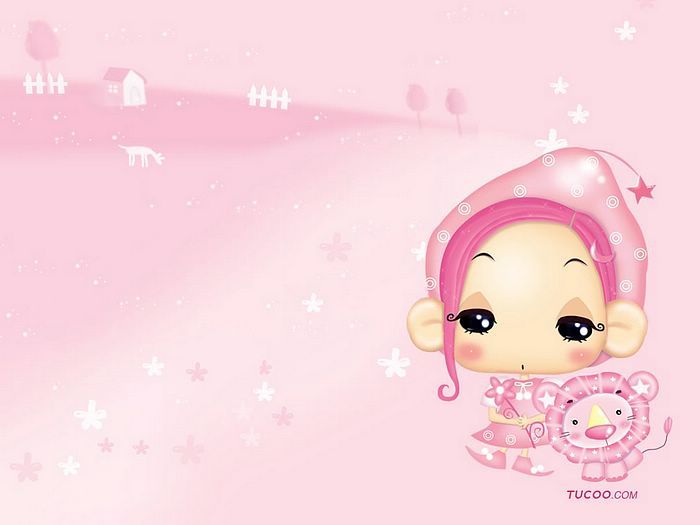 Thank you for listening!